მემკვიდრული ინფორმაციის მატარებელი მაკრომოლეკულები
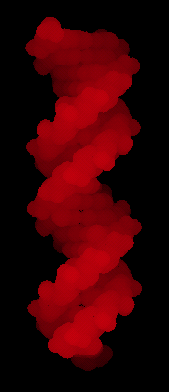 ხათუნა გოგალაძე
თსუ-ს ზუსტი და საბუნებისმეტყველო მეცნიერებათა ფაკულტეტის დოქტორანტი
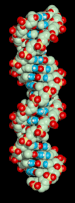 ნუკლეინის მჟავები: დნმ, რნმ
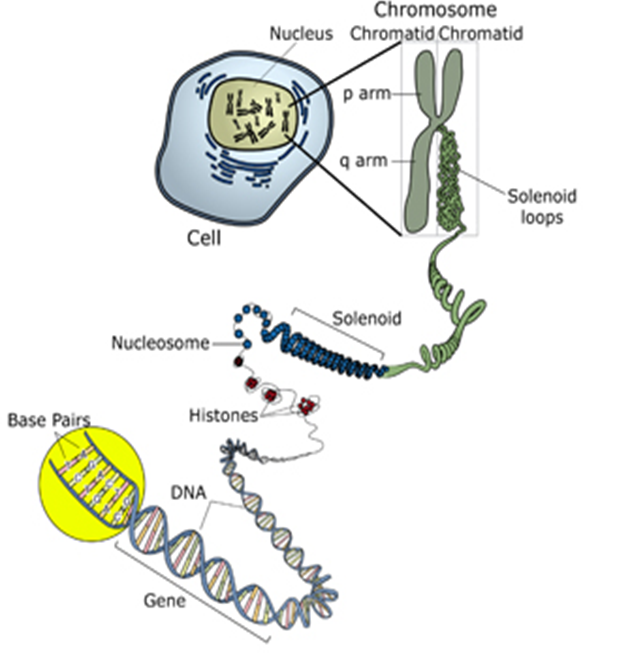 ადამიანის სხეულის სტრუქტურულ ერთეულს წარმოადგენს სასიცოცხლო ფუნქციებიით აღჭურვილი უჯრედი. მის ბირთვში არსებული ქრომოსომები მემკვიდრული ინფორმაციის მატარებელნი არიან. ქრომოსომა შედგება გენებისაგან, ხოლო თითოეული გენი ცალკეული დნმ-ის ანუ დეზოქსირიბონუკლეინისმჟავის მაკრომულეკულისგან, რომელიც სტრუქტურულადაა ორგანიზებული.
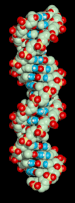 დეზოქსირიბონუკლეინის მჟავა
A-დნმ
B-დნმ
Z-დნმ
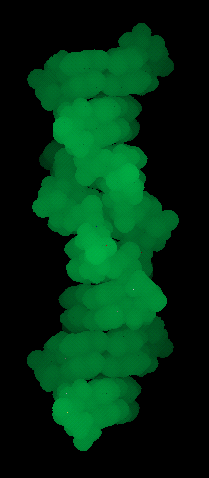 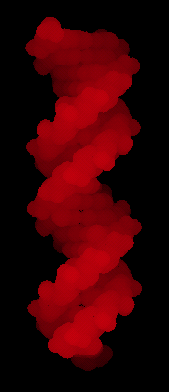 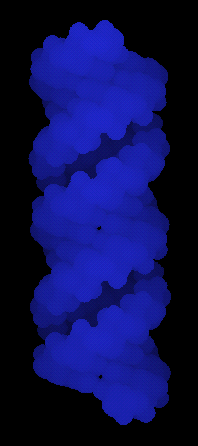 Nდნმ-ის სტრუქტურული ფორმები
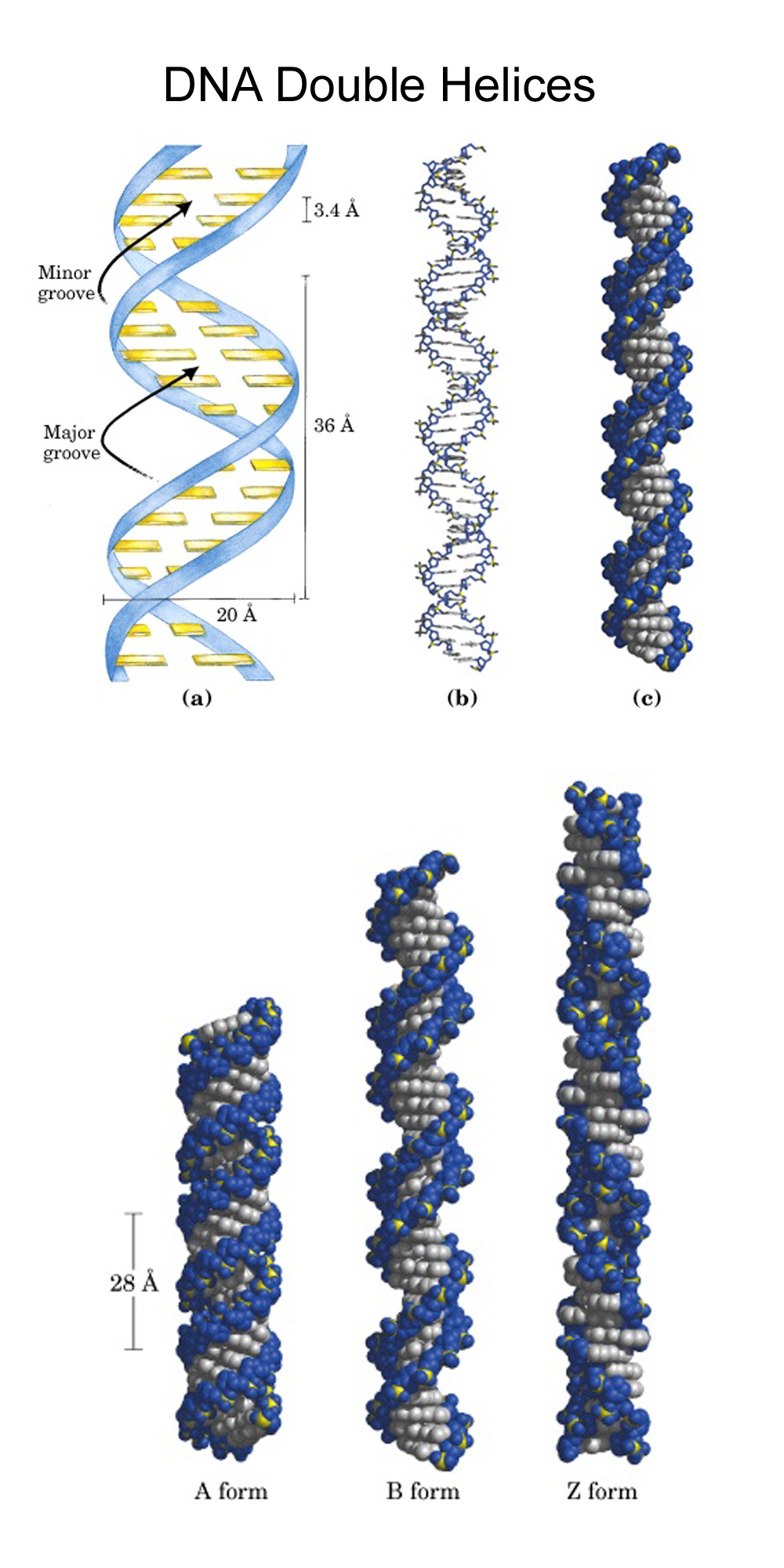 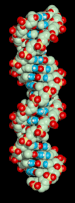 ნუკლეინის მჟავები
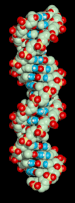 ორი ტიპის ნუკლეინის მჟავები, პოლიმერებია:
რიბონუკლეინისმჟავები (რნმ)
დეზოქსირიბონუკლეინისმჟავები (დნმ)
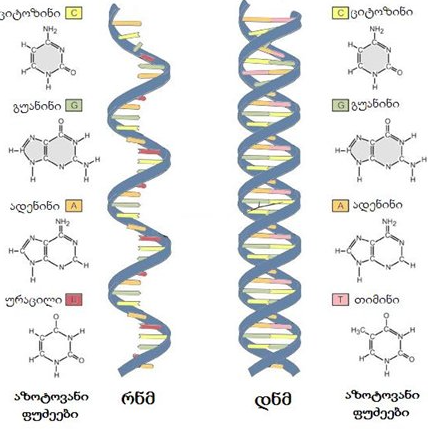 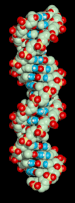 ნუკლეინის მჟავები: დნმ, რნმ
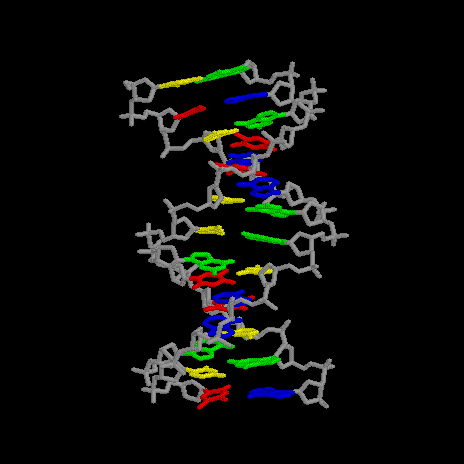 Dდნმ
-ც
დნმ-ის მონომერს წარმოადგენს ნუკლეოტიდი
4 ტიპის ნუკლეოტიდი : ადენინი, გუანინი, თიმინი და ციტოზინი
რნმ-ის მონეომერს წარმოადგენს
ასევე ნუკლეოტიდი
4 ტიპის ნუკლეოტიდი: ციტოზინი, გუანინი, ადენინი და ურაცილი თიმინის ნაცვლად
-გ
-თ
-ა
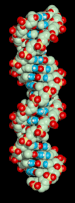 ნუკლეინის მჟავები: დნმ, რნმ
ნუკლეოტიდები წყალბადური ბმებით
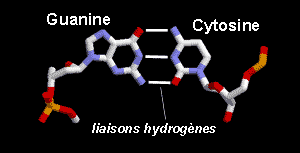 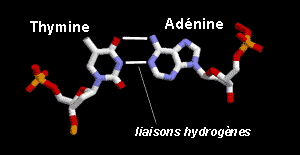 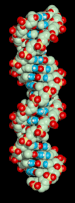 Nნუკლეინის მჟავები: დნმ, რნმ
ნუკლეოტიდი შედგება:
Aაზოტოვანი ფუძე
მონოსაქარიდი – პენტოზა:
დეზოქსირიბოზა - რიბოზა
ფოსფორმჟავას ნაშთი
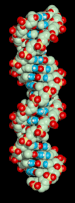 ნუკლეინის მჟავები: დნმ, რნმ
6
7
4
N
5
N
N
3
5
1
8
2
6
2
N
N
N
4
9
1
3
Oორი ტიპის აზოტოვანი ფუძე:
პურინის ბირთვი
პირიმიდინის ბირთვი
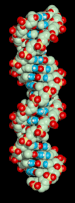 ნუკლეინის მჟავები: დნმ, რნმ
ორი ტიპის აზოტოვანი ფუძე:
Oპირიმიდინი			პურინი
ციტოზინი	(ც)			ადენინი (ა)
თიმინი	(თ)			გუანინი (გ)
ურაცილი	(უ)
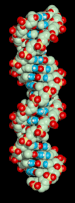 ნუკლეინის მჟავები: დნმ, რნმ
NH2
O
O
CH3
H
H
N
HN
HN
4
4
4
3
5
3
5
3
5
2
6
2
6
2
6
1
1
1
H
H
H
O
O
O
N
H
N
H
N
H
ციტოზინი (ც)
თიმინი (თ)
5-მეთილ-ურაცილი
ურაცილი (უ)
დნმ/რნმ
რნმ
დნმ
პირიმიდინის აზოტოვანი ფუძეები
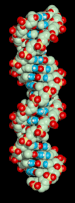 ნუკლეინის მჟავები: დნმ, რნმ
NH
H
HN
4
3
5
2
6
1
H
O
N

H
É ციტოზინი
NH2
H
N
4
3
5
2
6
1
H
O
N

H
99,99%
0,01%
ეს მოლეკულა არსებობს ორი სახით,  თუმცა უფრო მეტად გვხვდება ამინო ფორმით
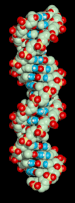 Nnukleinis mJavebi: dnm, rnm
NH2
3
H
H-N
4
3
5
2
2
6
1
H
O
N
1
ციტოზინი
NH2
H+
H
N
4
3
5
2
6
1
H
O
N

H
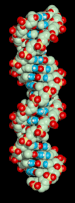 Nnukleinis mJavebi: dnm, rnm
პირიმიდული ფუძეების მოდიფიცირებული ფორმები
NH2
NH2
CH2OH
CH3
N
N
4
4
3
5
3
5
2
6
2
6
1
1
H
H
O
O
N
H
N
H
5-ჰიდროქსილმეთილციტოზინი
5-მეთილციტოზინი
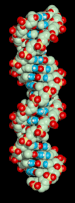 Nnukleinis mJavebi: dnm, rnm
ურაცილის ანალოგები გამოიყენება მედიცინაში, კერძოდ თერაპიაში სიმსივნის დიაგნოსტირებისათვის.
მაგ: (5-ჰალოგენ-ურაცილი)
O
X
HN
4
3
5
2
6
1
H
O
N
H
X = F, Cl, Br, I
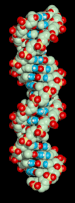 ნუკლეინის მჟავები: დნმ, რნმ
4
N
3
5
2
6
N
1
Oორი ტიპის აზოტოვანი ფუძე:
პირიმიდინის ბირთვი
პურინის ბირთვი
6
7
N
5
N
1
8
2
N
N
4
9
3
ნუკლეინის მჟავები: დნმ, რნმ
NH2
O
N
N
N
HN
6
6
7
7
1
5
1
5
8
8
2
4
2
4
9
9
3
3
H2N
NH
NH
N
N
ადენინი (ა)
გუანინი (გ)
დნმ/რნმ
დნმ/რნმ
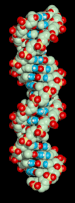 ნუკლეინის მჟავები: დნმ, რნმ
პურინებია: ქსანტინი,  ჰიპოქსანტინი,  კოფეინი,  შარდოვანა...……
O
O
N
N
N
HN
NH
O
NH
N
H
N
H
ქსანტინი
ჰიპოქსანტინი
მეტაბოლიზმის შუალედური ფრომებია: ადენინი და გუანინი
ნუკლეინის მჟავები: დნმ, რნმ
პურინებია: ქსანტინი,  ჰიპოქსანტინი,  კოფეინი,  შარდოვანა...……
O
O
CH3
CH3
N
NH
N
N
O
O
N
N
N
N
CH3
CH3
CH3
კოფეინი
თეოფილინი
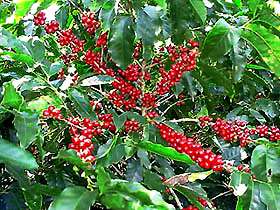 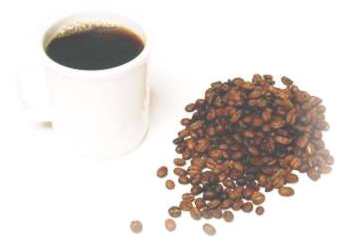 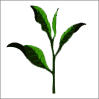 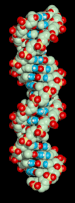 ნუკლეინის მჟავები: დნმ, რნმ
O
CH3
O
NH
HN
N
HN
O
O
NH
NH
O
N
N
O
CH3
N
HN
Teobromini
O-
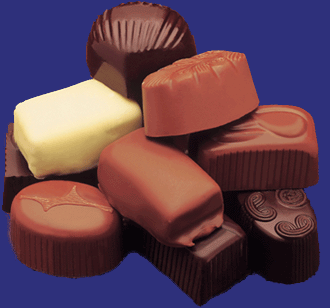 O
NH
NH
Sardovana
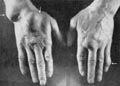 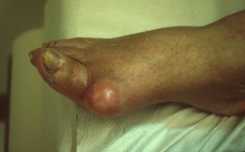 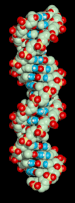 Nნუკლეინის მჟავები: დნმ, რნმ
ნუკლეოტიდი შედგება:
Aაზოტოვანი ფუძე
პენტოზა:
ფოსფორმჟავას ნაშთი
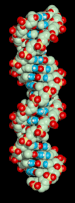 Nნუკლეინის მჟავები: დნმ, რნმ
b-D-დეზოქსირიბოზა
(2’-დეზოქსირიბოზა)
b-D- რიბოზა
5’
5’
HOH2C
HOH2C
OH
OH
O
O
4’
1’
4’
1’
3’
2’
3’
2’
OH
OH
OH
H
რნმ
დნმ
მონოსაქარიდი პენტოზა: დეზოქსირიბოზა ან რიბოზა
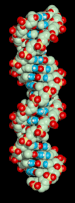 Nნუკლეინის მჟავები: დნმ, რნმ
N
N
N
6
4
7
1
5
3
5
8
2
6
2
4
3
9
1
N
H
H2O
N
N
H
H2O
5’
5’
HOH2C
OH
HOH2C
OH
O
O
4’
1’
4’
1’
3’
2’
3’
2’
OH
OH / H
OH
OH / H
ნუკლეოზიდი
ნუკლეოტიდი ფოსფორის ჯგუფის გარეშე
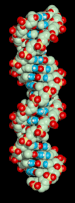 ნუკლეინის მჟავები: დნმ, რნმ
ნუკლეოტიდი შედგება:
აზოტოვანი ფუძე
პენტოზა:
ფოსფორმჟავას ნაშთი
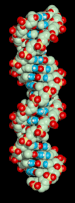 O
P
H-O
O-H
O-H
ნუკლეინის მჟავები: დნმ, რნმ
ფოსფორმჟავა : H3PO4
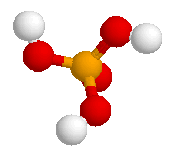 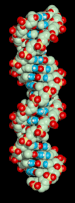 ნუკლეინის მჟავები: დნმ, რნმ
OH
5’
O    P    OH
HO-H2C
O
OH
-
O
4’
1’
3’
2’
H2O
OH
OH / H
OH
5’
O    P   O
CH2
O
OH
-
4’
1’
O
3’
2’
OH
OH / H
ფოსფორმჟავას და პენტოზას შორის კავშირი
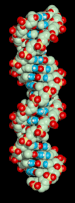 ნუკლეინის მჟავები:  დნმ, რნმ
პირიმიდინის შემცველი ნუკლეოტიდები
O
NH2
H
H3C
N
N
6
4
5
1
5
3
OH
OH
4
2
6
2
3
1
N
5’
5’
O
O
N
CH2
CH2
O   P    O
O   P    O
O
O
-
-
O
O
4’
1’
4’
1’
3’
2’
3’
2’
HO
H
HO
H
დეზოქსიციტოზინ-5’-მონოფოსფატი
დეზოქსითიმიდინ-5’-მონოფოსფატი
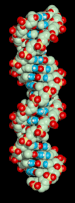 ნუკლეინის მჟავები:  დნმ, რნმ
პურინის შემცველი ნუკლეოტიდები
NH2
O
N
N
N
N
6
6
7
7
5
1
5
1
OH
OH
8
8
4
2
4
2
3
3
9
9
5’
5’
N
N
NH2
N
N
CH2
CH2
O   P    O
O   P    O
O
O
-
-
O
O
4’
1’
4’
1’
3’
2’
3’
2’
HO
H
HO
H
დეზოქსიადენოზინ-5’- მონოფოსფატი
დეზოქსიგუანოზინ-5’-მონოფოსფატი
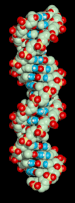 P
T
5’
3’
P
G
5’
3’
P
A
5’
3’
P
C
5’
3’
HO
დნმ
O
5’
H
CH3
N
4
თიმინი (T)
5
3
OH
6
2
1
H
O
5’
N
CH2
O   P    O
O
O
-
O
4’
1’
N
H
N
3’
2’
6
გუანინი (G)
7
5
1
H
8
H
O
4
2
H
9
3
N
N
5’
N
C-O-P-O-C
CH2
O   P    O
H
H
O
H
N
-
O
4’
1’
N
N
6
3’
2’
ფოსფოდიეთერული ბმები
ადენინი (A)
7
5
1
H
8
H
O
4
2
9
3
H
N
5’
N
CH2
O   P    O
H
H
O
N
-
O
4’
1’
H
N
3’
2’
4
ციტოზინი (C)
5
3
5’ pTpGpApC 3’
6
2
O
H
1
H
O
N
5’
CH2
O   P    O
O
TGAC
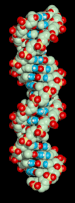 -
O
4’
1’
3’
3’
2’
HO
H
nukleinis mJavebi: dnm, rnm
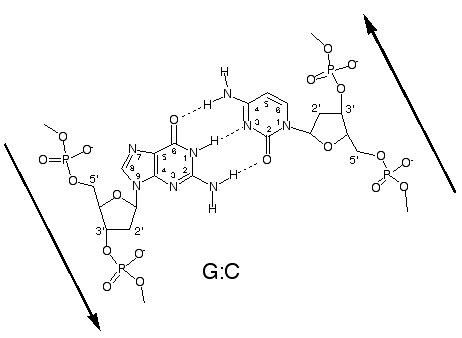 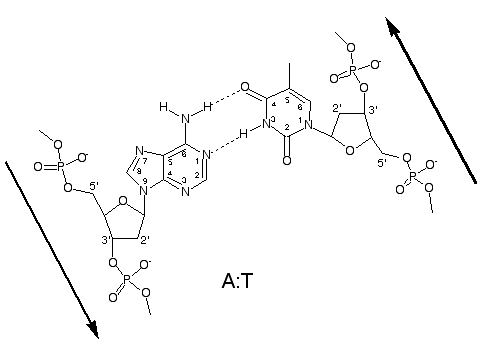 5’
3’
A
A
T
T
C
G
T
A
C
G
5’
3’
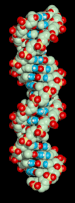 nukleinis mJavebi: dnm, rnm
azotovani fuZe
fuZis tipi
nukleozidi
nukleotidi
nomenklatura
purini
purini
pirimidini
pirimidini
pirimidini
adenozini
guanozini
Timidini
uridini
citidini
adenini
guanini
Timini
uracili
citozini
adenini (dnm/rnm)
guanini (dnm/rnm)
Timini (dnm)
uracili (rnm)
citozini (dnm/rnm)
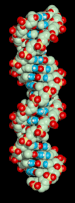 ნუკლეინის მჟავები: დნმ, რნმ
სამი ტიპის ტრანსპორტული რნმ:
ინფორმაციული, ანუ ტრანსპორტული რნმ 
	(ი-რნმ)

სატრანსპორტო იგივე ტრანსპორტული რნმ 
	(სატ-რნმ)

 რიბოსომული რნმ 
	(რ-რნმ)
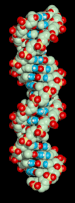 მემკვიდრული ინფორმაციის გადატანა დნმ - დან რნმ-ზე
ცილის ბიოსინთეზის დროს (ტრანსკრიპცია)
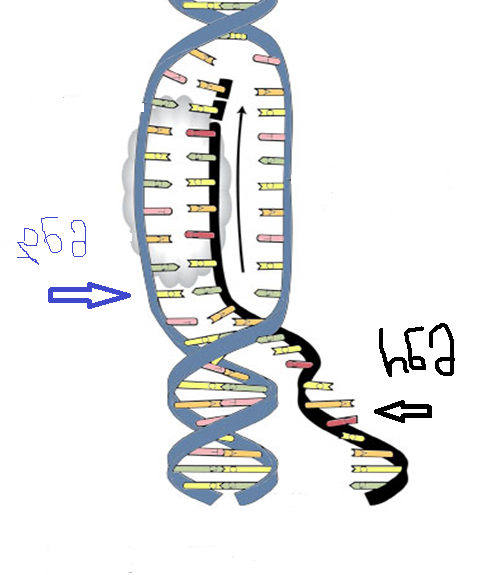 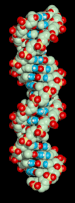 ცილის ბიოსინთეზის დროს (ტრანსლაცია)
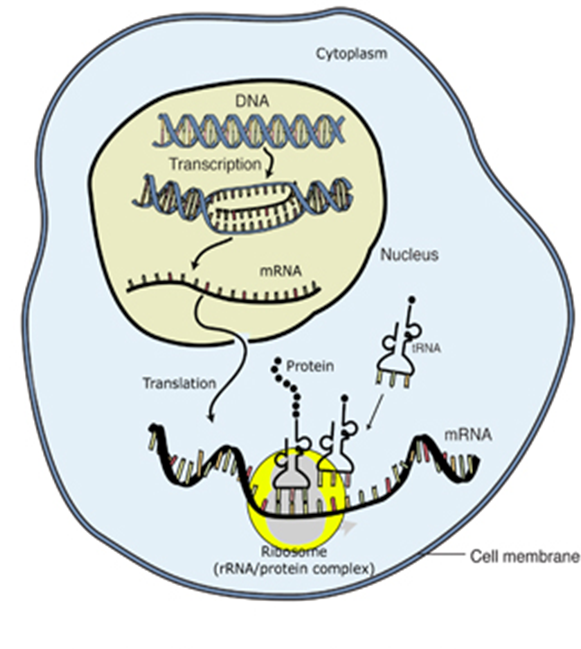 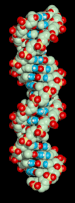 nukleinis mJavebi: dnm, rnm
საფუარის ტ-რნმ
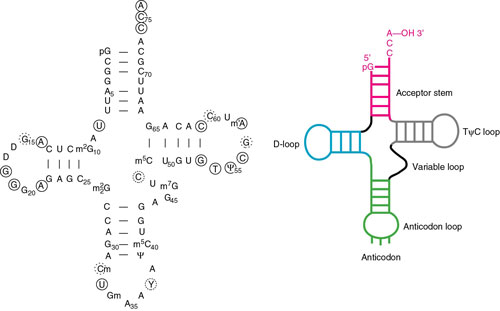 AC
C
აქცეპტორული ღერო
Dჰიდროურიდინისმარყუჟი
TyC მარყუჟი
დამატებითი მარყუჟი
ანტიკოდონის მარყუჟი
ანტიკოდონი
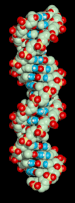 ნუკლეინის მჟავები მონაწილეობენ გენეტიკური ინფორმაციის შენახვასა და გადაცემაში უჯრედების გაყოფის დროს. 

 ისინი მონაწილეობენ გენეტიკური ინფორმაციის შენახვასა და გადაცემაში თაობიდან თაობაში, რაც განაპირობებს ინდივიდის მემკვიდრულ ნიშნებსა და თვისებებს მრავალი წლის განმავლობაში.
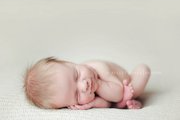